Decoding Social Media
Profs Alfred Hermida / Meena Sandhu
January 5 2016
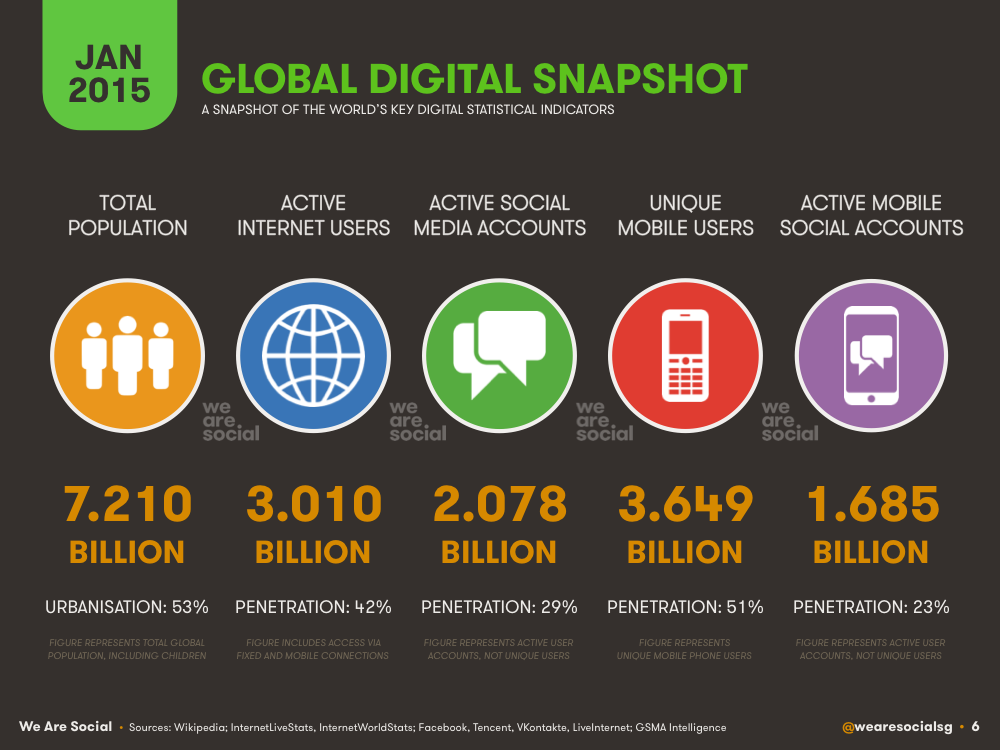 [Speaker Notes: http://wearesocial.com/uk/special-reports/digital-social-mobile-worldwide-201]
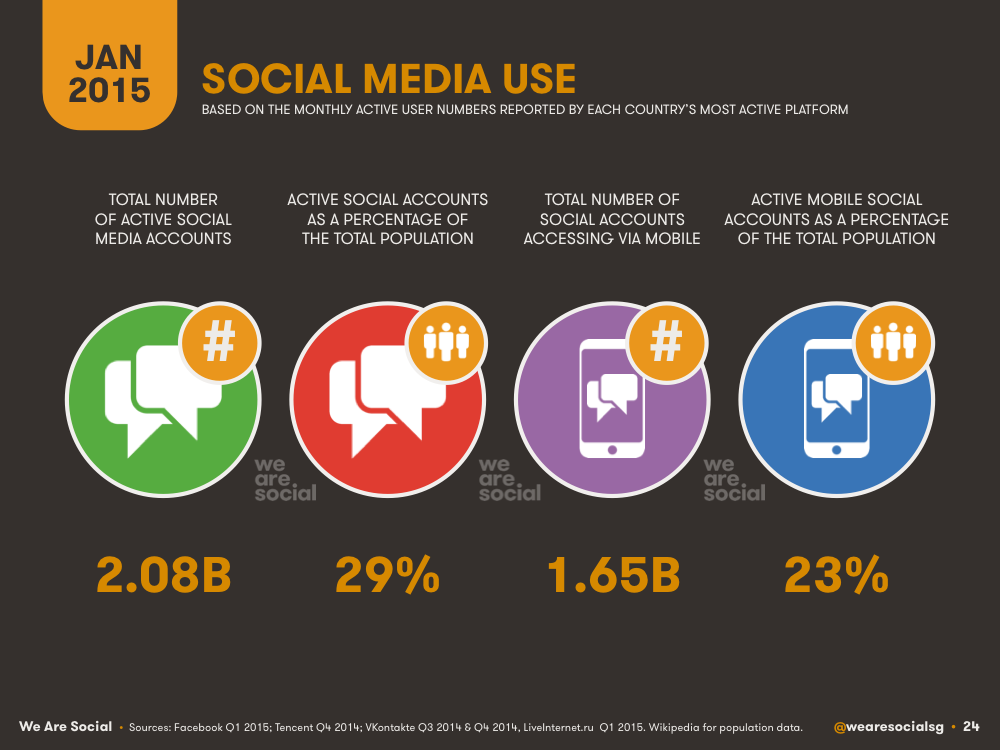 [Speaker Notes: http://wearesocial.com/uk/special-reports/digital-social-mobile-worldwide-2015]
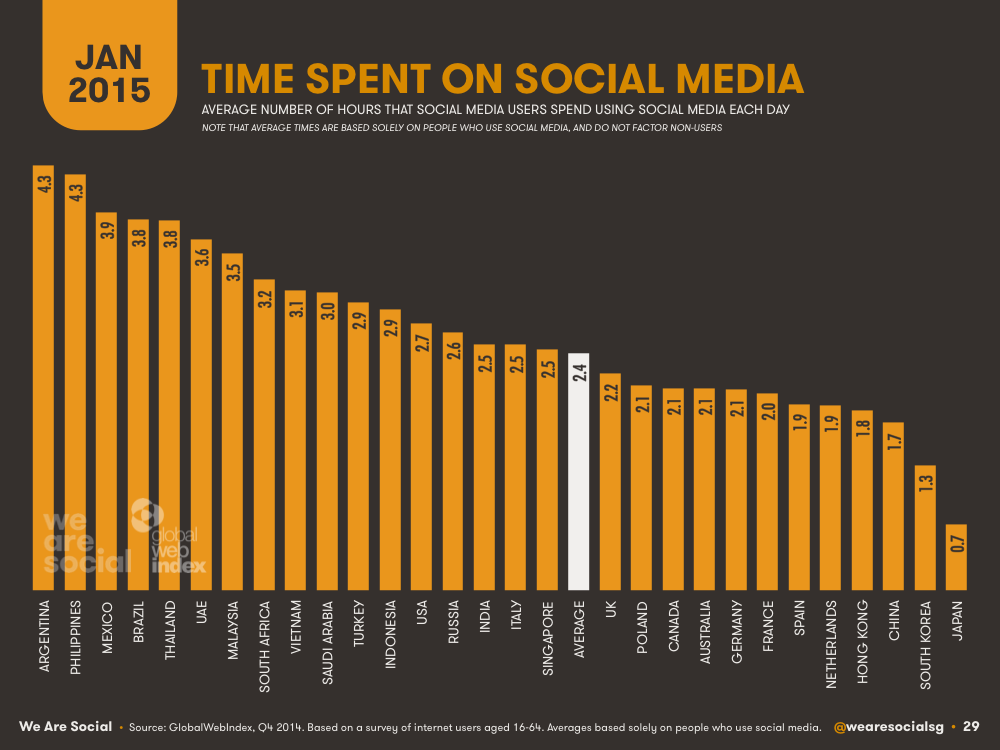 We are social exercise
In groups of four:
What do you use social media for?
What social media do you use for that activity?
What is social media?
Five ‘C’s of social media
Connection
 Creation
 Circulation
 Conversation
 Community
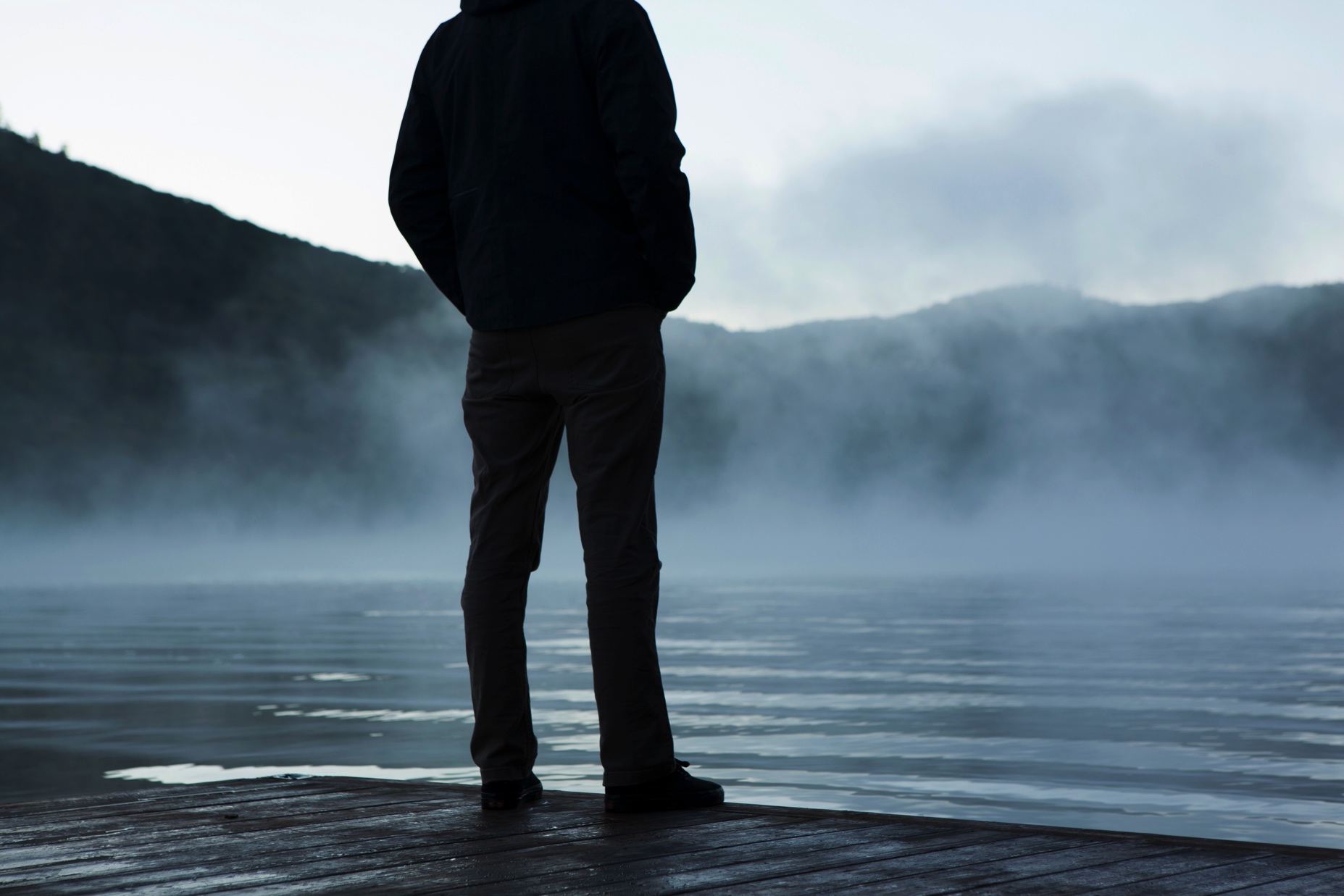 What do you bring to the class?
Syllabus
https://blogs.ubc.ca/decodingsocialmedia2016/
Assignments
HootSuite certification
Social media professional portfolio
Social media in-class presentations
Vancouver Social Instagram
Applied client project
Media partners
Canadian Journalism Foundation
CBC Vancouver
Discourse Media
Doxa Film Festival
Georgia Straight
Journalists for Human Rights
Pique Magazine
Roundhouse Radio